Blockbuster: Explain the event and link to the next. Write down your links.
POTSDAM
AIRLIFT
SALT 1
DETENTE
YALTA
BERLIN
TRUMAN DOCTRINE
CHURCHILL
NATO
START
HIROSHIMA
ARMS RACE
AFGHANISTAN
MARSHALL PLAN
WARSAW PACT
GLASTNOST
VE DAY
TEHRAN
SPACE RACE
COMINFORM
FALL OF BERLIN WALL
YALTA
HUNGARIAN REVOLUTION
UNITED NATIONS
Revision: Timelines
Learning Outcomes
D: Simple descriptive timeline of the events.
B: Explain the key events.
A: Expand, Link the different events together.
Timeliner: Create at least 2 timelines for the Cold War and Germany.
You will see three different examples of timelines. 
Choose one that suits your style and make your own version. You must have two completed timelines by the end of the lesson.
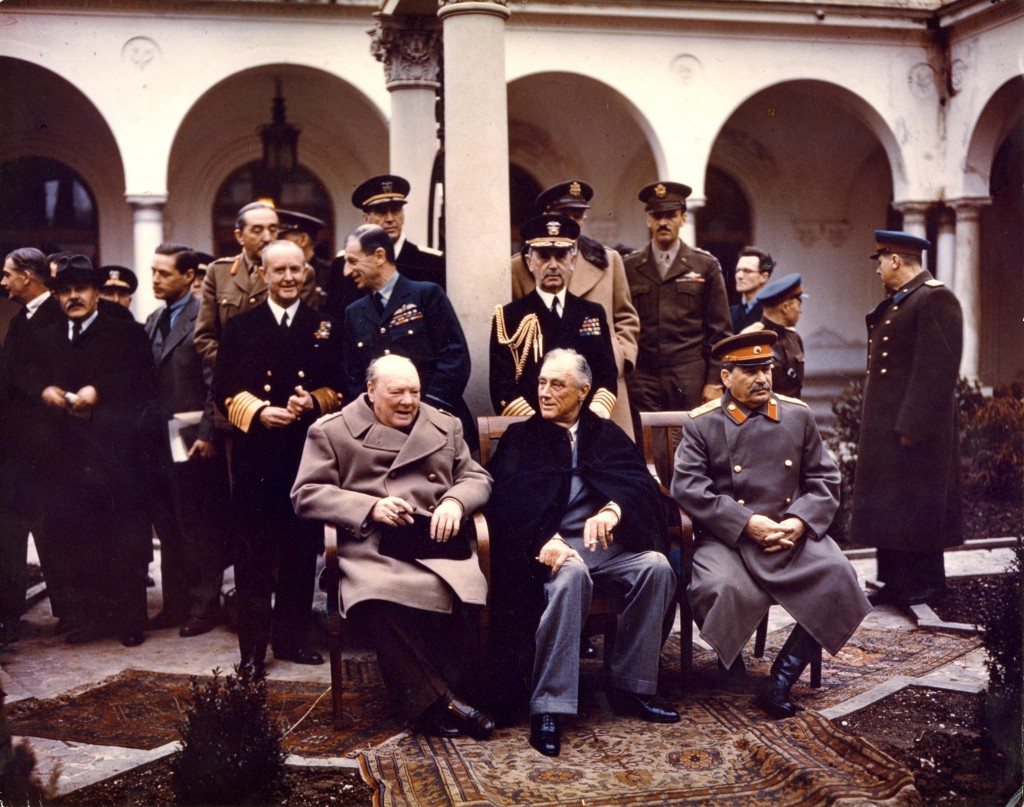 Challenge Level – D+
1945 – Yalta
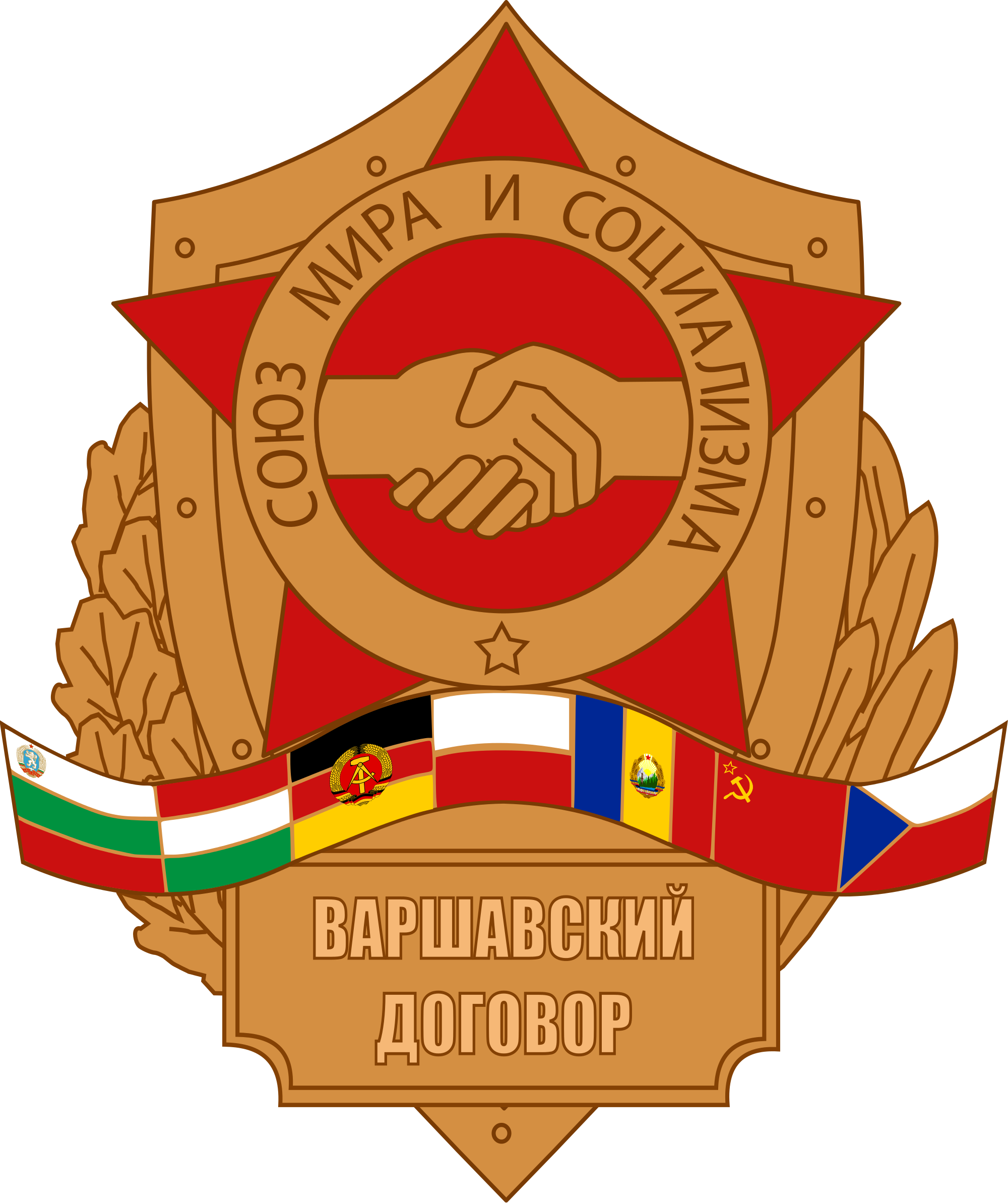 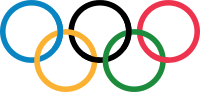 1955 - The Warsaw Pact
1984 - Russia and 13 allied countries boycotted the summer Olympics
1975
1955
1945
1965
1985
1945 - The Potsdam Conference
1968 -  Czecholslovakia
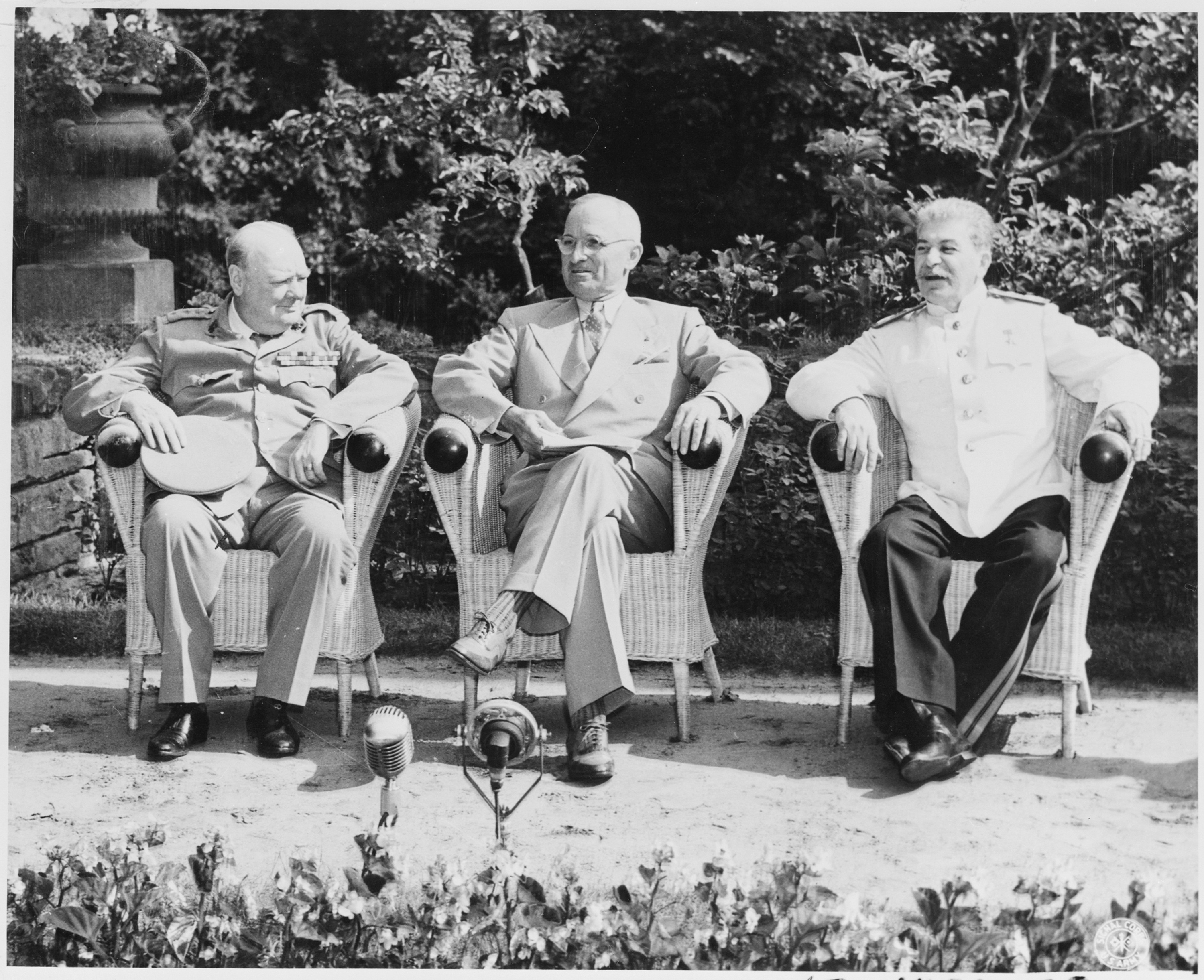 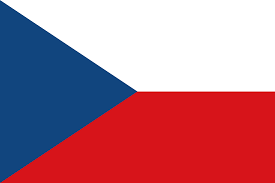 1945 – Yalta
Meeting between Churchill, Roosevelt and Stalin to decide what would happen at the end of the war. Topics discussed included -
Partitioning of Germany
Fate of Poland
The United Nations
German reparations
Challenge Level – C+
1955 - The Warsaw Pact was formed with member states East Germany, Czechoslovakia, Poland, Hungary, Romania, Albania, Bulgaria, and the Soviet Union.
1984 - Russia and 13 allied countries boycotted the summer Olympics held in Los Angeles in retaliation for the US boycott of 1980.
1975
1955
1945
1965
1985
1945 - The Potsdam Conference formally divided Germany and Austria into four zones. It was also agreed that the German capital Berlin would be divided into four zones. The Russian Polish border was determined and Korea was to be divided into Soviet and American zones.
1968 - Warsaw Pact forces entered Czechoslovakia in a bid to stop the reforms known as 'Prague Spring' instigated by Alexander Dubcek. When he refused to halt his programme of reforms Dubcek was arrested.
Challenge Level – B+
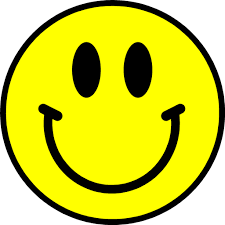 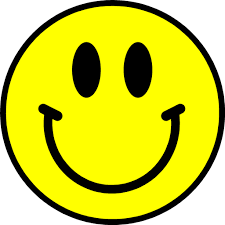 1945 – Yalta conference. The big 3 met to discuss the future of Germany, UN and the end of WW2
1955 - The Warsaw Pact had a negative effect, Threatened the European countries that did not follow communism. Presented a threat to the USA
1985 – Gorbachev is new leader of USSR. Favours better relations with US. Glasnost and Perestroika
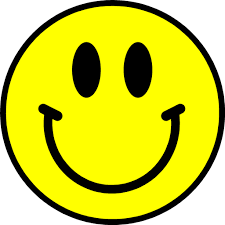 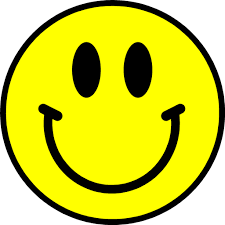 1962 – Cuban Missile Crisis. Affected international relations in a number of way … led to the detente
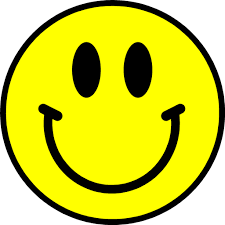 1965
1945
1955
1975
1985
1945 – Yalta
Meeting between Churchill, Roosevelt and Stalin this led to the Potsdam Conference. Had a significant effect on international relations. It is called the strange relationship because …
Challenge Level – A+
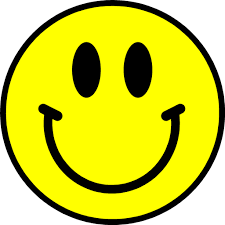 1955 - The Warsaw Pact was formed with member states East Germany, Czechoslovakia, Poland, Hungary, Romania, Albania, Bulgaria, and the Soviet Union.
1984 - Russia and 13 allied countries boycotted the summer Olympics held in Los Angeles in retaliation for the US boycott of 1980.
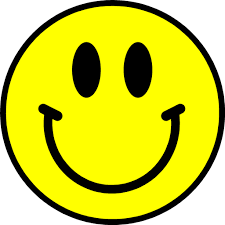 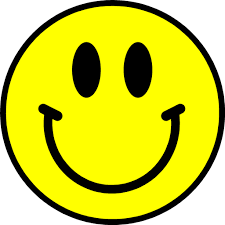 1975
1955
1945
1965
1985
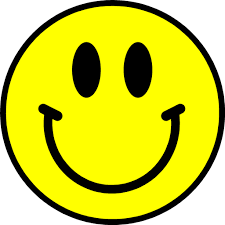 1945 - The Potsdam Conference formally divided Germany and Austria into four zones. This would ensure that Berlin would be an area of contention for the future…
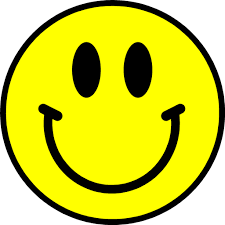 1968 - Warsaw Pact forces entered Czechoslovakia in a bid to stop the reforms known as 'Prague Spring' instigated by Alexander Dubcek. When he refused to halt his programme of reforms Dubcek was arrested.
Blockbuster: Explain the event and link to the next. Write down your links.
WEIMAR REPUBLIC
RUHR VALLEY
COMMUNISTS
K,K,K
VERSAILLES
LUXEMBERG
ENABLING ACT
ARMY
RENTENMARK
SA, SS, GESTAPO
FORMATION OF DAP
REICHSTAG FIRE
CONCENTRATIONCAMPS
STRESEMANN
MUNICH PUTSCH
FUHRER
KAPP PUTSCH
DREXLER
CONCORDAT
LEAGUE OF NATIONS
WORLD WAR TWO
HITLER YOUTH
MEIN KAMPF
HYPER-INFLATION